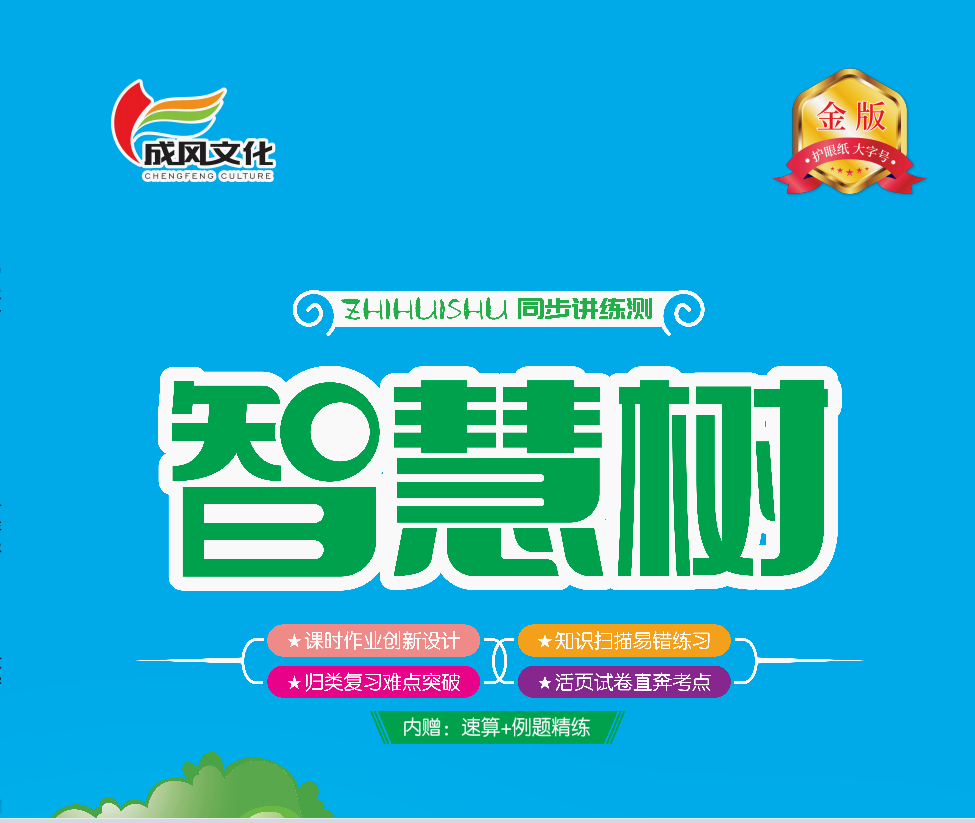 第六单元 有趣的平面图（一）第5课时 拼图大挑战
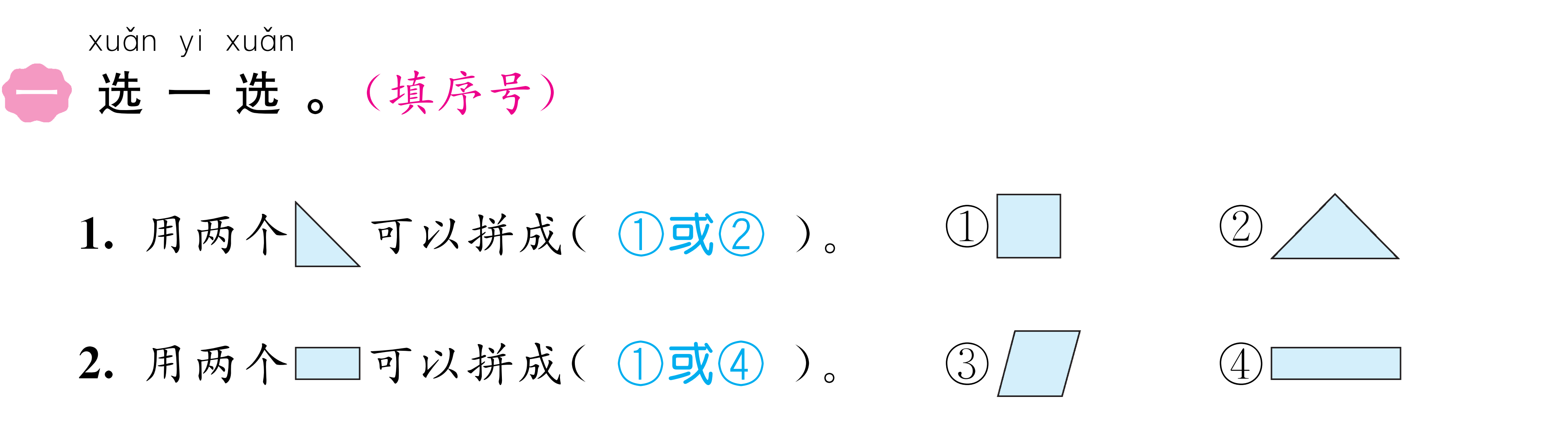 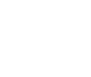 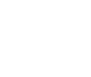 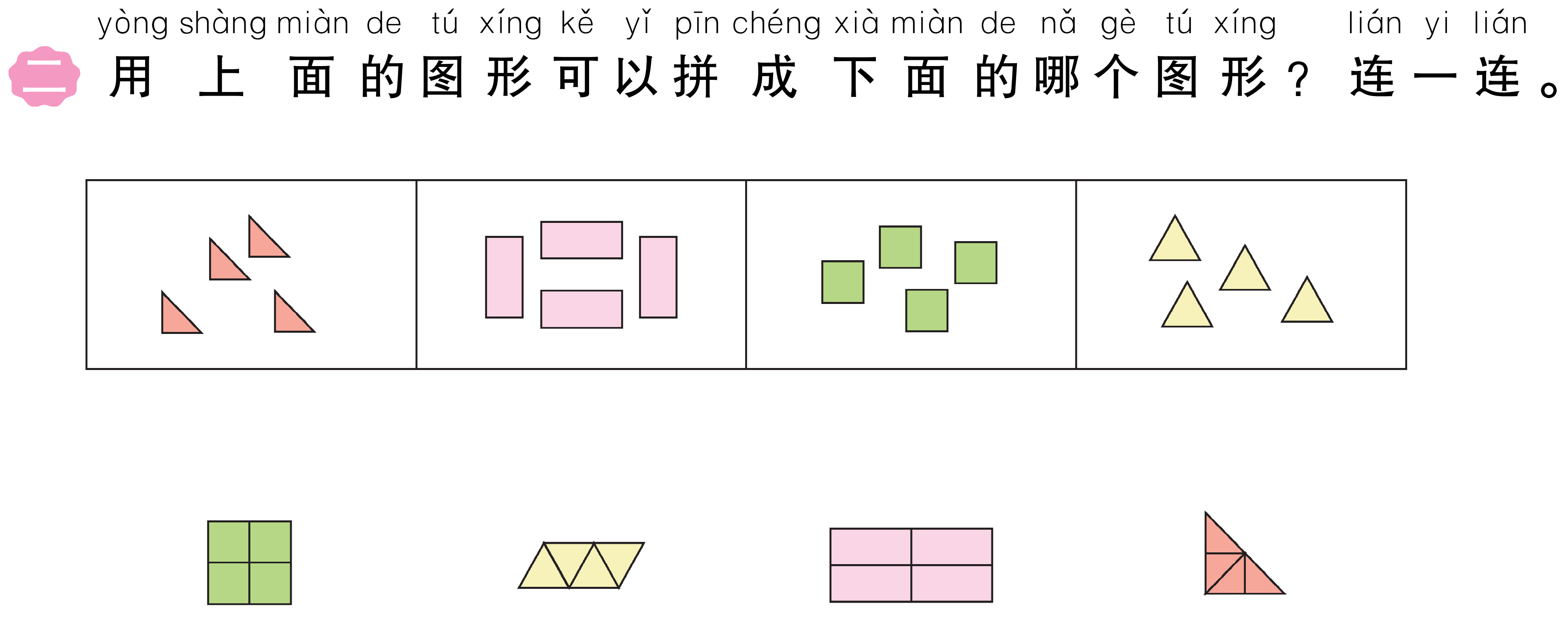 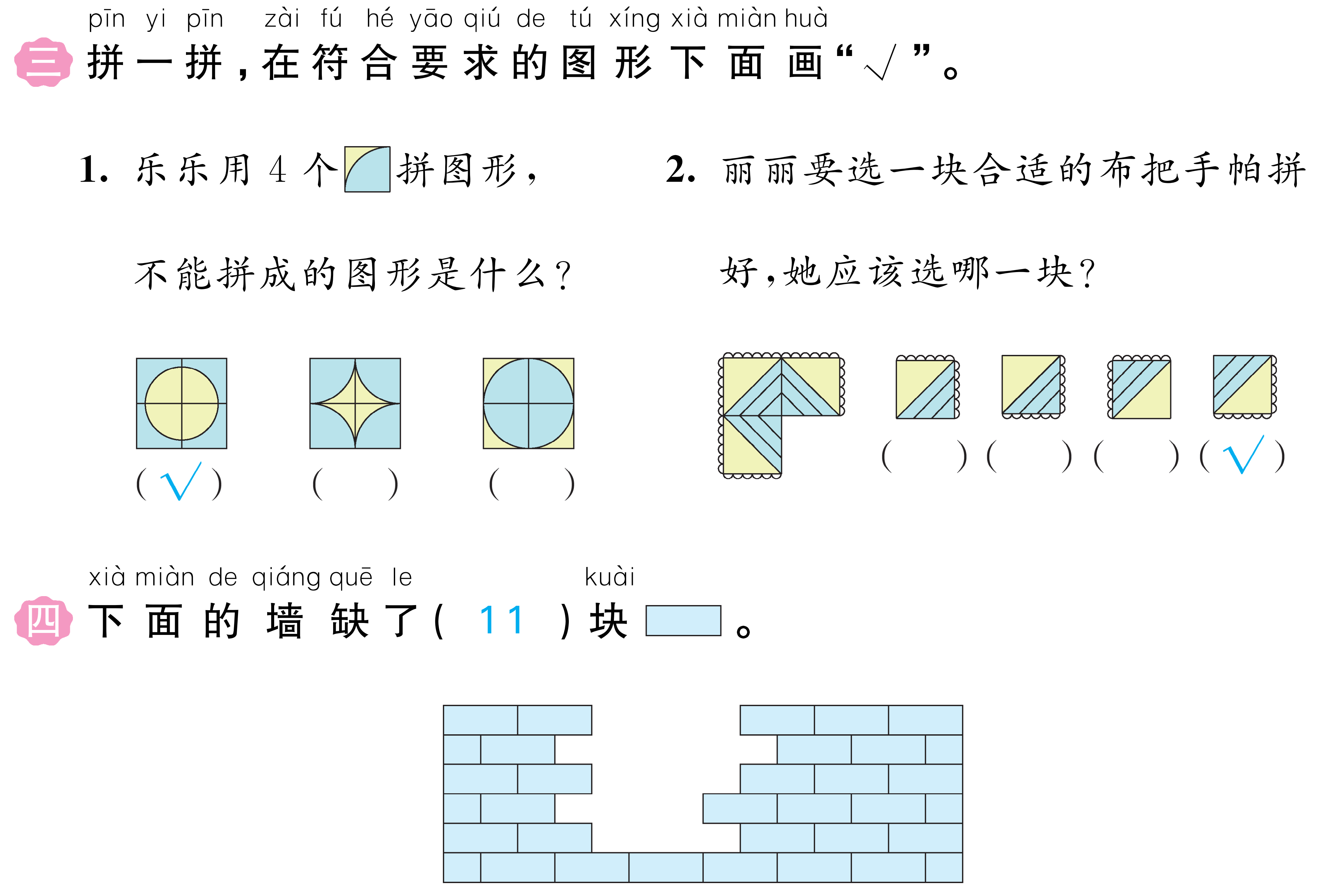 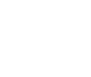 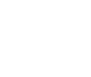 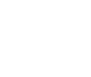 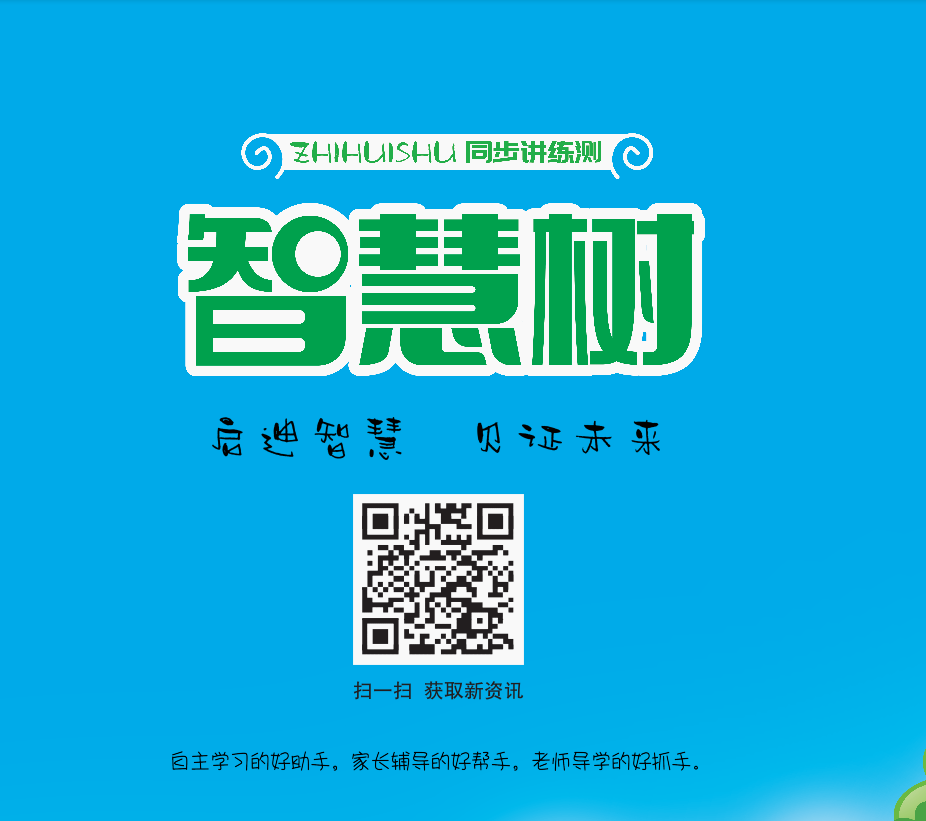 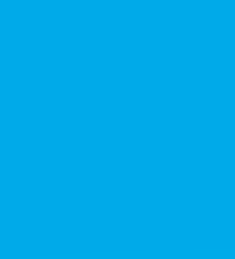